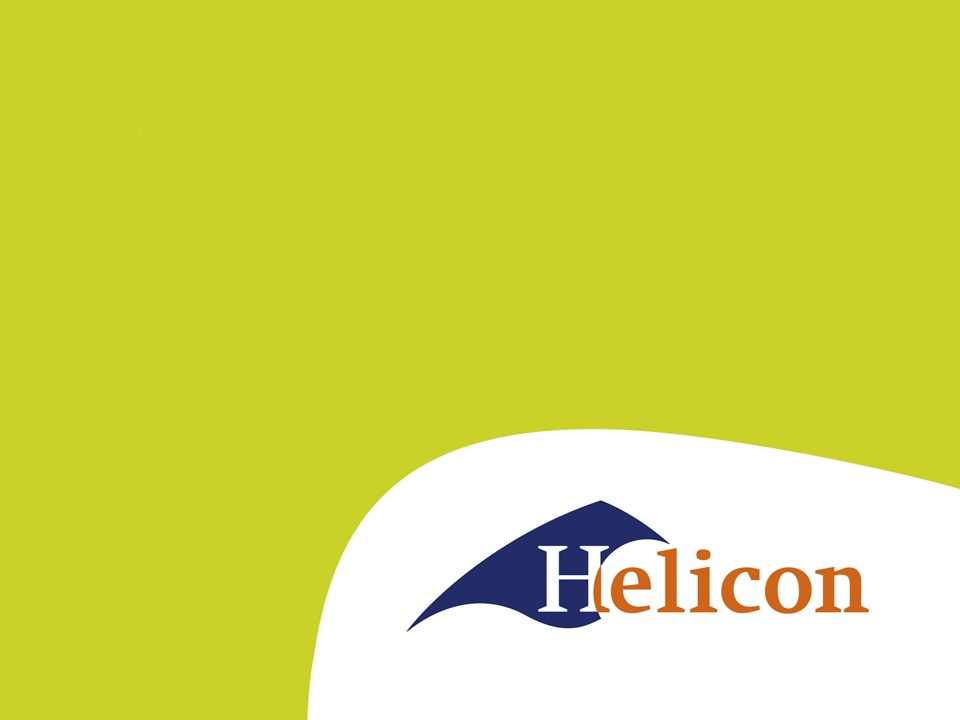 Voedermiddelen
Les 1 voedermiddelen voor de koe
Wat gaan we doen in deze lessen?
Een eerste kennismaking met de voedermiddelen die we gebruiken voor rundvee/geiten en varkens

Welke voeders voor alle genoemde diersoorten en welke voeders juist voor of herkauwer of varkens

Welke diervoeders kun je zelf telen

Achtergronden over vertering leer je vooral in de lessen bij Sandra
Succescriteria
Je kan 4 enkelvoudige grondstoffen benoemen.
Je bepaalt voor minimaal 1 productiedier de juiste hoeveelheid voer en het soort voer dat het dier mag eten op 1 dag. 
Je legt uit hoe gras en mais worden geteeld en geoogst.
Je legt uit hoe gras en mais worden opgeslagen.
Kan aangeven welke scheikundige processen een rol spelen bij een goede en minder goede opslag van voerdermiddelen.
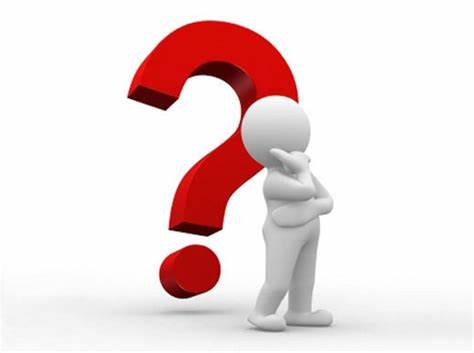 Voedermiddelen koeien
Fysische samenstelling
De koe is een herkauwer
Dit geeft beperkingen aan de fysische samenstelling van het voer
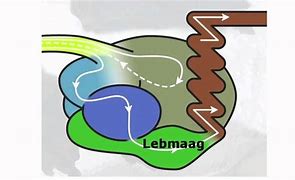 [Speaker Notes: In de pens van de koe bevindt zich een vloeibare laag van water, speeksel en opgeloste voedingsmiddelen. Op deze vloeistof bevind zich een drijvende laag met grove delen. Deze grove delen zorgen voor een regelmatige contractie van de penswand, waardoor de inhoud weer gemengd wordt. De grove delen worden herkauwd en langzaam afgebroken.]
Indeling van voedermiddelen
In de praktijk gaan we voeders indelen op basis van:
Deeltjesgrootte
Structuurwaarde
Voederwaarde (vooral energie)

Op basis van bovenstaande eigenschappen maken we het onderscheid tussen ruwvoer en krachtvoer
Deeltjes > 6-8 mm noemen we ruwvoer
Structuurwaarde heeft te maken met de prikkeling van de penswand. Deze moet gemiddeld 1 zijn. Als de structuurwaarde beneden de 1,5 zit noemen dit al krachtvoer
Voor voederwaarde  of energie/ kg is geen harde grens
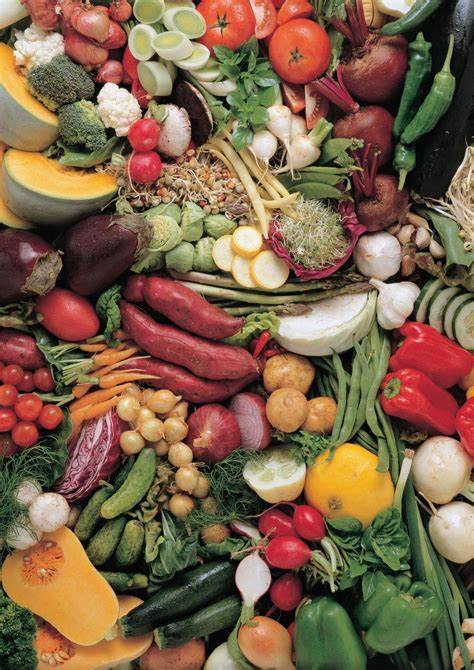 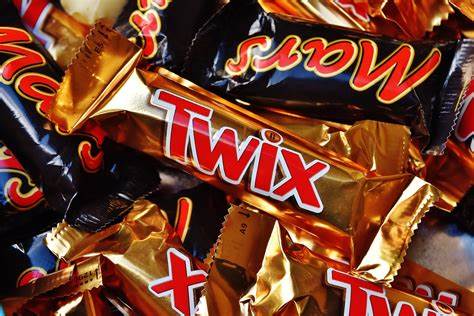 Indeling  van voer
Opdracht: bij meest rechts woorden in de tabel een voorbeeld. Bijvoorbeeld: krachtvoer>
vochtrijk>vers>dierlijk = kaaswei
[Speaker Notes: Je krijgt een kwartier om bijpassende voedermiddelen te zoeken/bedenken.]
Voorbeelden
Ruwvoer > vers>gras, gras/klaver, voederbieten

 Ruwvoer > geconserveerd>nat>graskuil, maiskuil
 Ruwvoer > geconserveerd> droog>hooi, graszaadhooi, luzernehooi, kunstmatig 
 gedroogde luzerne

 Krachtvoer> vochtrijk>vers>dierlijk>kaaswei
 Krachtvoer>vochtrijk>vers>plantaardig>citruspulp

 Krachvoer >vochtrijk>geconserveerd>tarwegistconcentraat

 Krachvoer >droog>enkelvoudig>dierlijk>weipoeder, bloed-,beender-, verenmeel,  
 vismeel
 Krachvoer >droog>enkelvoudig>plantaardig>meel van granen, bonen of 
 oliehoudende zaden (of schilfers en schroot)
Belangrijkste ruwvoeders
Gras en gras/klaver > eiwit, energie uit suikers en celwanden
Mais > energie uit zetmeel (korrel) en celwanden
Luzerne > eiwit (hoge kwaliteit, prikkeling penswand)
Graszaadstro > structuur, prikkeling penswand, weinig energie en eiwit
Gerst- , tarwe- en koolzaadstro > soms meer structuur, nog minder energie en eiwit
Triticale of gerst GPS
[Speaker Notes: Graskuil is droger dan vers gras. Graskuil bevat vaak minder suikers en eiwit. De vertering verloopt meestal langzamer. Graszaadstro wordt net als gerst of tarwe stro gebruikt om de structuurwaarde van het rantsoen te verhogen. Deze zorgen ook voor meer prikkeling van de penswand. Tenslotte worden deze producten gebruikt als vulling voor een rantsoen met te veel energie en/of eiwit.]
Indeling grondstoffen krachtvoeders
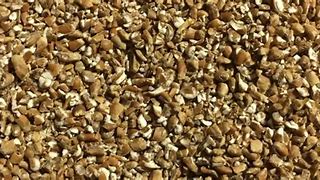 Graanproducten 
Vlinderbloemigen 
Knol- en wortelgewassen
Oliehoudende zaden
Groenten en fruit
Producten van dierlijke herkomst
Additieven/supplement/toevoeging
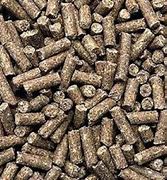 9
graanproducten
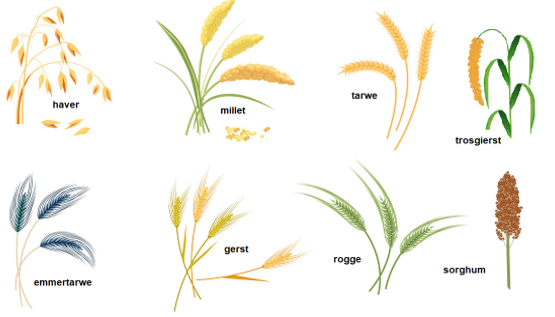 Behoren tot de grasachtigen
De zaden bevatten veel zetmeel,
goede eiwitten, vezels, calcium,
fosfor en kalium

Tarwe 
Maïs 
Gerst 
Rogge 
Haver 
Triticale 
Sorghum (is vrij nieuw en lijkt op snijmais)
Millet (is een soort gierst en een oud gewas)
Gierst 
Rijst 
Emmertarwe of tweekoren
Vinderbloemigen
Vlinderbloemigen bevatten veel eiwit. Daarnaast zit er energie in, in de vorm van zetmeel of olie. Stengel van vlinderbloemigen is vaak slecht verteerbaar (houtig). De belangrijkste zijn:
Bonen 
Erwten 
Lupinen 
Veldbonen 
Soja
Klaver
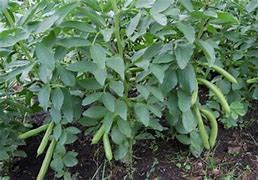 [Speaker Notes: Een aantal vlinderbloemigen vormt peulvruchten. Deze peulvruchten bevatten naast veel eiwit ook olie of zetmeel.]
Knol- en wortelgewassen
De belangrijkste knol- of wortelgewassen als bestanddeel van krachtvoer zijn:
Suikerbieten (gedroogde pulp, melasse en vinasse)
Tapioca (meel)

Verder worden veel knol- en wortelgewassen ook als bijproduct gevoerd.
Suikerbiet > perspulp
Aardappelen > vers, zetmeel, persvezel
Winterwortelen > vers (overschot en afkeur)
Witlofpennen > na de trek van witlof
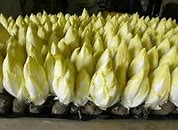 Oliehoudende zaden
Uit een aantal zaden wordt vaak eerst olie gehaald. Het product wat overblijf het … schilfers of schroot. Meestal is dit product prima geschikt als veevoer.  Bevat vaak veel eiwit en mineralen. Vaak wordt het eerst gedroogd i.v.m. verwerking en bewaring.

Grondnotenschilfers en schroot
Katoenzaadschilfers en schroot
Kokosschilfers en schroot
Kool- en raapzaadschilfers en schroot
Lijnzaadschilfers, olie en schroot
Palmpitschilfers en schroot
Sojaschroot
Zonnebloemzaadschilfers en schroot
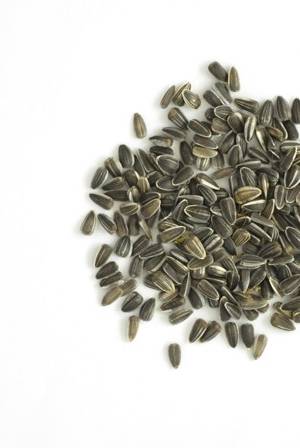 Groenten en fruit
Groenten en fruit kunnen prima voer voor runderen zijn. Bijv. appels of uien,
Omdat ze over het algemeen veel vocht bevatten worden ze vaak als nat bijproduct gevoerd. Bijv. erwtenpersvezel.
 Een veel voorkomend droog product in krachtvoer
    is citruspulp.
Producten van dierlijke herkomst
Bevatten vaak veel eiwit van hoge kwaliteit
Zijn goed verteerbaar
Zijn rijk aan vitaminen en mineralen

Voorbeelden zijn zuivelbijproducten, ei-producten, vismeel en resten uit de voedingsindustrie.
Sinds de uitbraak van BSE is het verboden dierlijk eiwit te voeren aan runderen. Vroeger diermeel, verenmeel etc.
[Speaker Notes: BSE bovine spongiform encephalopathy of gekke koeienziekte is een aandoening van het centrale zenuwstelsel veroorzaakt door een prioneiwit. Verschijnselen vanaf 3 tot 4 jaar. Eerst afwijkend gedrag. Vervolgens neurotische afwijkingen (bijv. spiertrillingen of spontaan vallen). Daarna veranderende reacties op prikkels en tenslotte kunnen dieren niet meer staan.]
Additieven/supplement/toevoeging
Door de eerdergenoemde grondstoffen te mengen ontstaat mengvoer. Meestal wordt dit aangevuld met een premix.
Een premix is een mengsel van mineralen, vitaminen en soms ook prebiotica en of probiotica.

Prebiotica zorgen voor een betere ontwikkeling van de gewenst darmflora.

Probiotica zijn toegevoegde bacteriën die de darmflora verbeteren. Vaak bestaat dit uit een groot aantal bacteriestammen
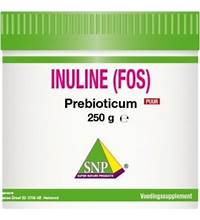 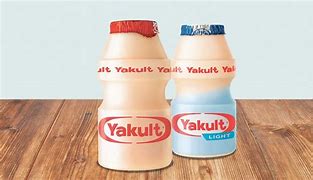 [Speaker Notes: Op de plaatjes voorbeelden van pre en pro biotica uit de humane voeding. We bieden runderen vitaminen en mineralen ook soms aan in liksteen of emmer of als bolus.]
Brijvoer
Als we voeders gaan mengen met water of een nat bijproduct, zodanig dat we dit kunnen verpompen spreken we van brijvoer. Bij runderen pas je nooit brijvoer toe. Waarom?
[Speaker Notes: Runderen zijn herkauwers. Zij hebben een structuurlaag in de pens nodig. Brij vormt geen structuurlaag en geeft daarnaast vaak een te snelle vertering waardoor de pens kan verzuren. Dan gaan de meeste bacteriën in de pens dood.]
Samenstelling rantsoen voor runderen
Hieronder de gemiddelde samenstelling van runderen op ds basis
74% is ruwvoer (gras, snijmaïs, graskuil, hooi)
20% is mengvoer (granen, zaden, vlinderbloemigen in brok)
4% is vochtige bijproducten (bierbostel, perspulp, aardappelpersvezel, tarwegistconcentraat)
2 % is losse grondstoffen (resten voeding, mineralen en vitaminen
Samenstelling rantsoen
In de tabel de samenstelling van het rantsoen van runderen op basis van voedingsstoffen.
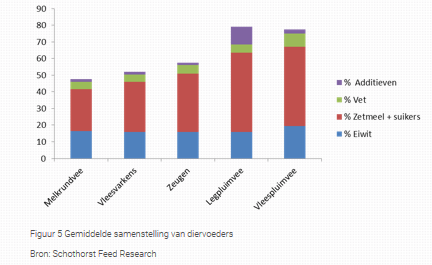 [Speaker Notes: Ruwe celstof en vocht is hier niet meegenomen.]
Samenstelling rantsoen
In de onderstaande tabel de meest gebruikte grondstoffen voor de betreffende diercategorie
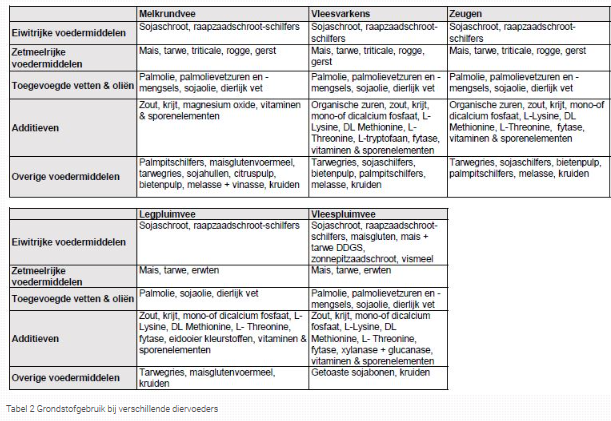 Aan het einde van de les
Kun je de meest voorkomende voedermiddelen voor runderen benoemen.
Kun je minimaal 2 kenmerken van elk product benoemen.